GERIATRIA e GERONTOLOGIA
Eduardo Ferriolli
Divisão de Clínica Médica Geral e Geriatria
Departamento de Clínica Médica 
FMRP - USP
Marjorie Warren 

"a mãe da geriatria"

(1897 – 1960)
Marjorie Warren
1926: Cirurgiã.
1935: "Poor Law Infirmary" anexada ao West Middlesex Hospital.
Responsabilidade por 714 novos pacientes, primariamente idosos classificados como "incuráveis"
Marjorie Warren
Observou que havia:
Diagnósticos imprecisos
Ausência de supervisão médica
Tratamento insuficiente
Falta de trabalho multidisciplinar
Ausência de reabilitação
Marjorie Warren
Criou a primeira unidade geriátrica no Reino Unido:
Avaliação completa
Reabilitação precoce pela equipe interdisciplinar
Propôs a criação da Geriatria como especialidade médica.
Marjorie Warren
Equipe:
Médicos
Enfermeiros
Terapeutas ocupacionais
Fisioterapeutas
Assistentes sociais
714 pacientes  200 pacientes
Geriatria
"É o ramo da medicina voltado aos aspectos clínicos, preventivos, curativos e sociais da doença em pessoas idosas. As suas altas taxas de morbidade, padrões diferentes de apresentação das doenças, reposta mais lenta aos tratamentos e necessidade de suporte social pedem habilidades médicas especiais".
Bases da geriatria
Doenças se manifestam de forma atípica no idoso
Doenças em um órgão afetam a função de outros – reserva diminuída
Doenças agudas: intervenção rápida e eficaz
Respostas diferentes aos tratamentos
“Gigantes” da geriatria:
Demências
Incontinências
Instabilidade postural
Iatrogenias
Instabilidade homeostática
Bases da geriatria
Múltiplas doenças
Efeitos e interação de drogas
Relação com sociedade e o meio é mais crítica
Cuidadores
Suporte social e financeiro
Suporte em saúde
Clínico
Nutricional
Fisioterápico
Etc.
Geriatria
Empregando esses conhecimentos, o objetivo do geriatra é devolver uma pessoa doente e dependente a um nível de máxima habilidade e, sempre que possível, retornar esta pessoa a uma vida independente, em casa.
Geriatria
Organização:
Avaliação multidimensional (médica, funcional, psicológica, de enfermagem e social);
Trabalho em equipe;
Tratamento de quadros agudos;
Reabilitação;
Suporte contínuo na comunidade (visitas, hospital dia);
Cuidados hospitalares ou institucionais de longo prazo.
Transição demográfica
3 estágios
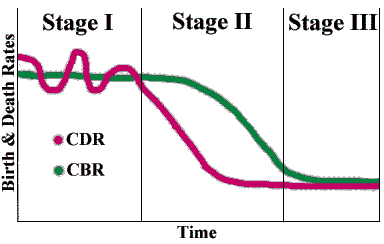 Mortalidade por Tuberculose Respiratória - Estados Unidos
Queda da fecundidade no Brasil
Projeções de crescimento (%) da população brasileira, de 1940 a 2025, por faixa etária
A transição demográfica no mundo
Mudanças na população de países que terão mais de 16 milhões de pessoas com 60 anos ou mais em 2025
Perfil de saúde no Brasil
Desenvolvimento Científico, Tecnológico, Farmacêutico
Compreensão da fisiologia do envelhecimento e da fisiopatologia das doenças relacionadas ao envelhecimento.
Desenvolvimento de tecnologias avançadas de diagnóstico:
Tomografia, ressonância magnética
Cateterismos
Exames cintilográficos
Densitometria
Desenvolvimento Científico, Tecnológico, Farmacêutico
Desenvolvimento de drogas mais adequadas à população idosa.
Desenvolvimento de métodos avançados de reabilitação
Desenvolvimento Científico, Tecnológico, Farmacêutico
ALTO CUSTO
+
EXPLOSÃO POPULACIONAL
$
INVIABILIDADE DO ACESSO UNIVERSAL
Estados Unidos - 2000
Idosos: 13% população americana
Responsáveis por US$ 0,42 de cada dólar gasto em medicações.
Medicare: não cobre o custo de medicações
Estados Unidos – 2000 a 2025
Estimativa de que o custo total da saúde por idoso saltará de US$ 9.200,00 por ano para US$ 25.000.
Medicaid - cuidados de longo prazo (institucionalização, cuidados domiciliares): critérios de eligibilidade obrigam os candidatos a exaurirem seus fundos.
Atualidade e Perspectivas
Sobrecarga crescente dos Sistemas de Saúde
Aumento das filas de espera para cirurgias e procedimentos gratuitos
Cortes nos benefícios gratuitos da população idosa
Implementação de sistemas de compensação para pessoas necessitando de cuidados crônicos
Atualidade e Perspectivas
Racionalização do uso de tecnologias e de terapêutica medicamentosa.
Avaliação de custo/benefício.
Critérios de elegibilidade.
Busca de novas estratégias associando a iniciativa privada com o suporte governamental, para o cuidado aos idosos.
Estímulo à formação de profissionais especializados na área.
BRASIL
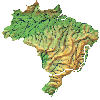 Conclusões
Algumas teorias do envelhecimento
Definições da geriatria
Atuação do geriatra
Envelhecimento populacional
Transição demográfica
Transição epidemiológica
Perspectivas
"Através da maneira pela qual uma sociedade se comporta com seus velhos, ela desvela sem equívoco a verdade – muitas vezes cuidadosamente mascarada – de seus princípios e de seus fins"
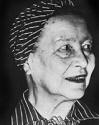 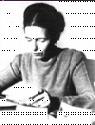 Simone de Beauvoir,
em "A Velhice"